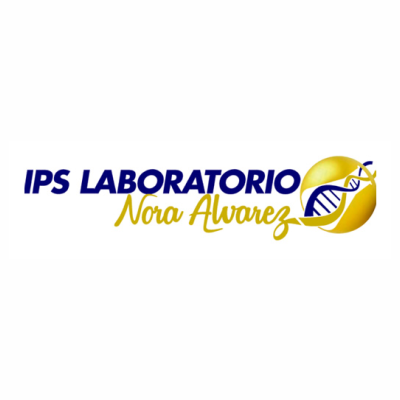 VERIFICACIÓN  DE EPP
Mes: NOVIEMBRE
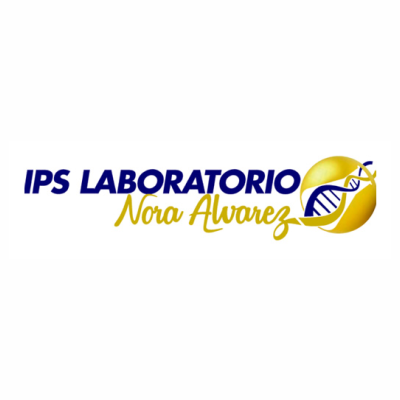 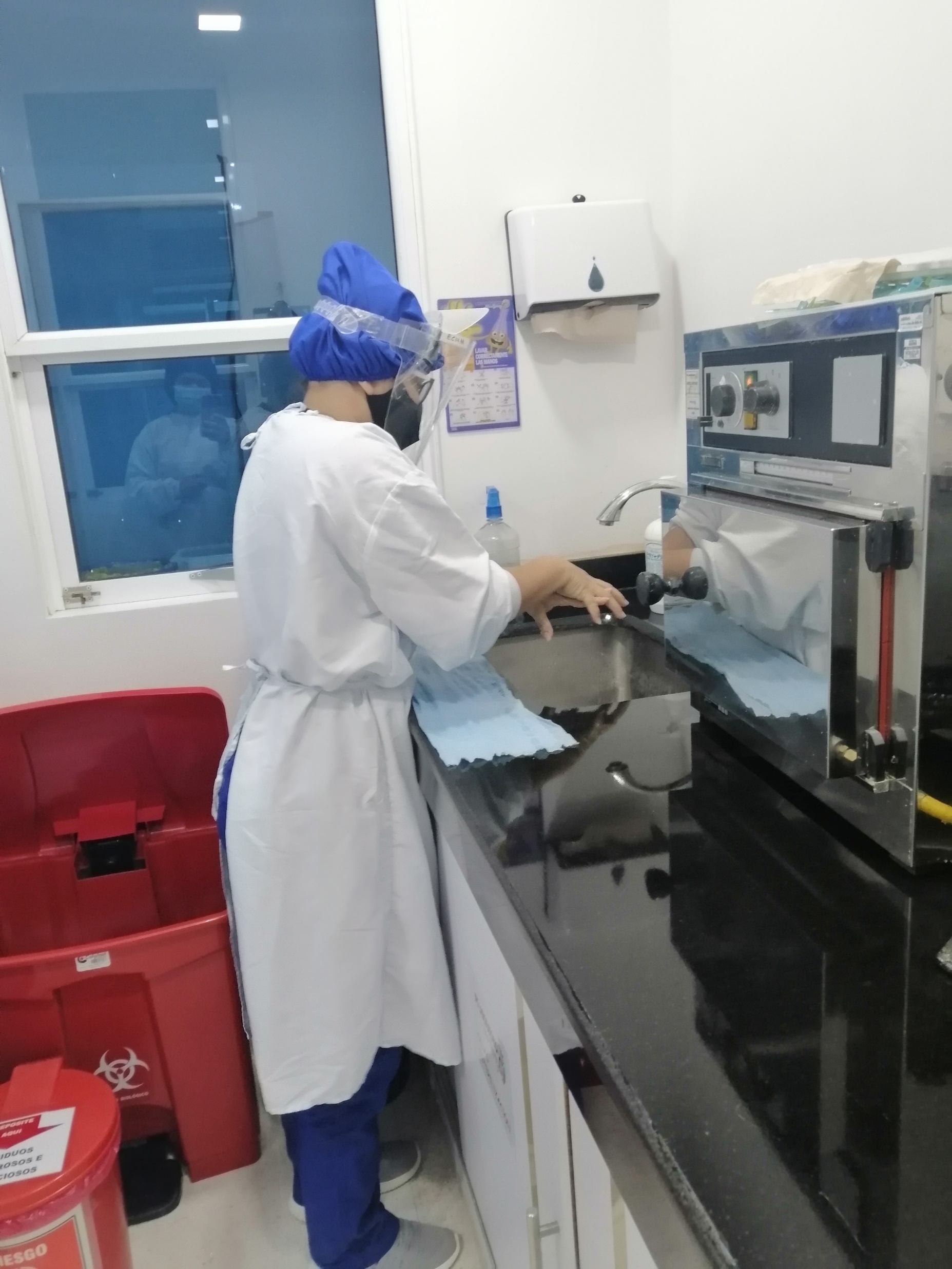 Durante el mes de noviembre se realizaron rondas de verificación de uso de EPP por los diferentes servicios de la IPS.
A continuación se anexan las evidencias fotográficas tomadas, según el momento y la actividad que ejecutaban.
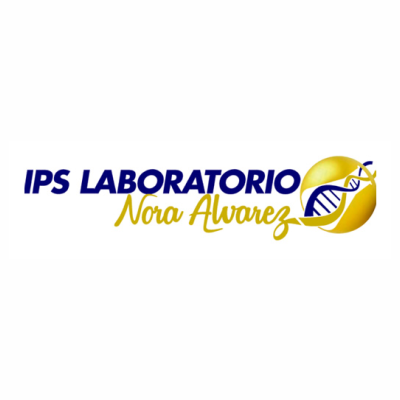 El personal ingresa al área asignada para vestir sus EPP, donde inician con el registro de condiciones de salud y de EPP que le son otorgados para sus actividades, posteriormente correcto avado de manos previo a usar los EPP, realizan la debida desinfección de sus caretas o monogafas, vuelven a desinfectar sus manos y se disponen a vestir los EPP.
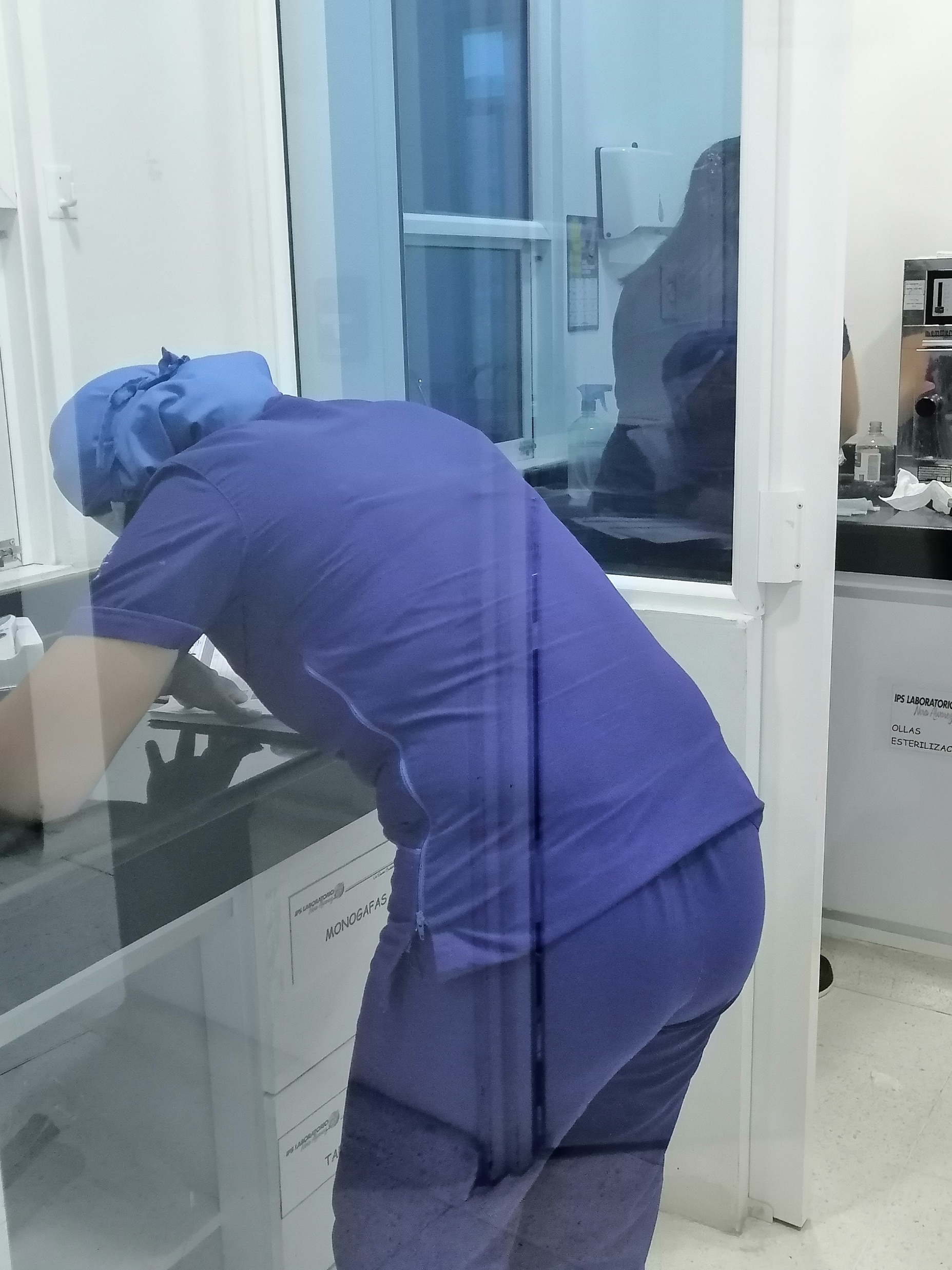 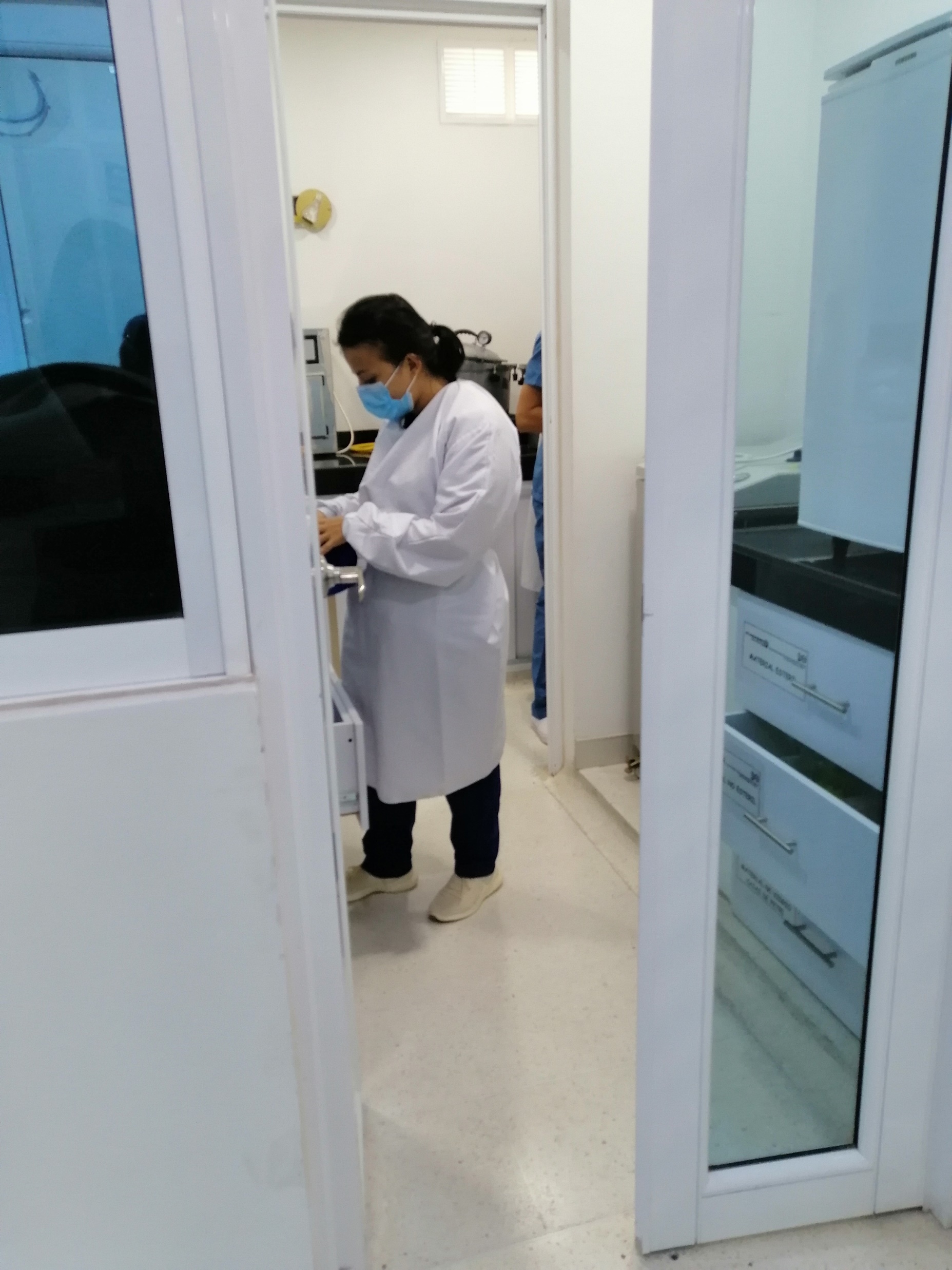 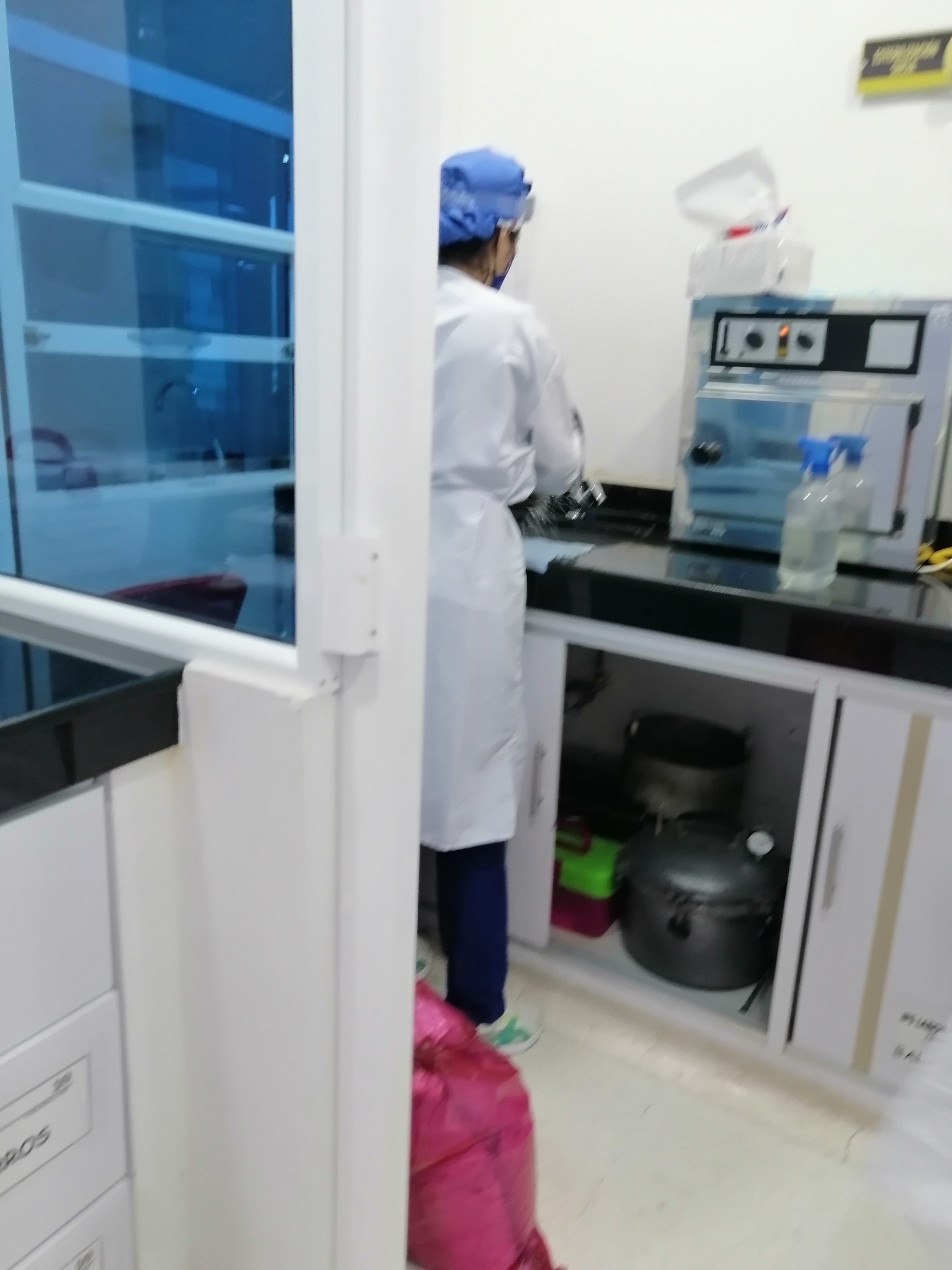 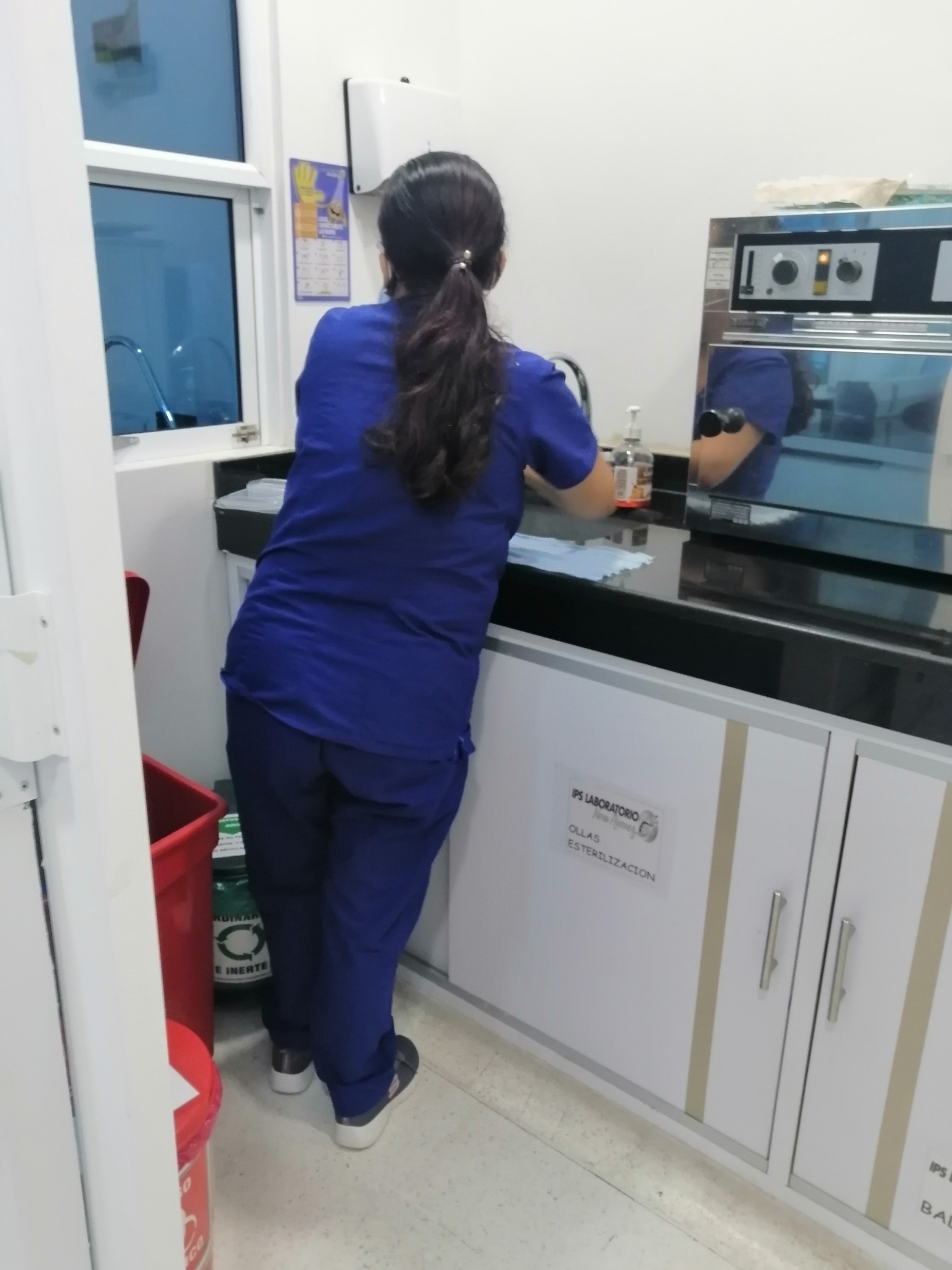 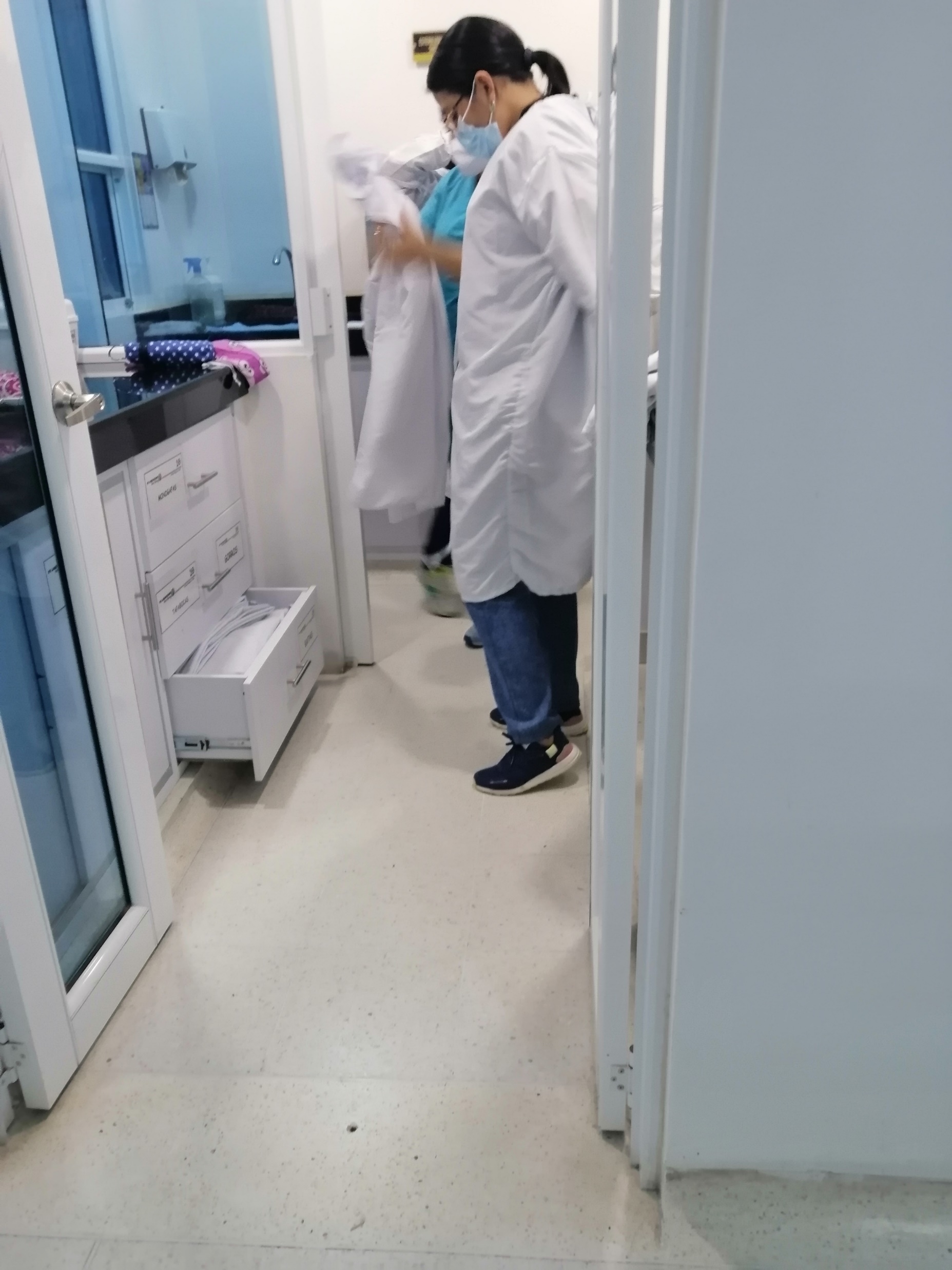 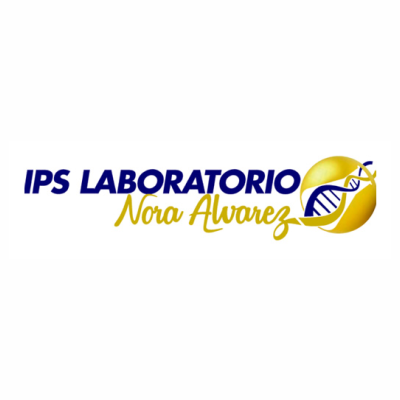 Posteriormente se dirigen a cada una de las áreas correspondientes
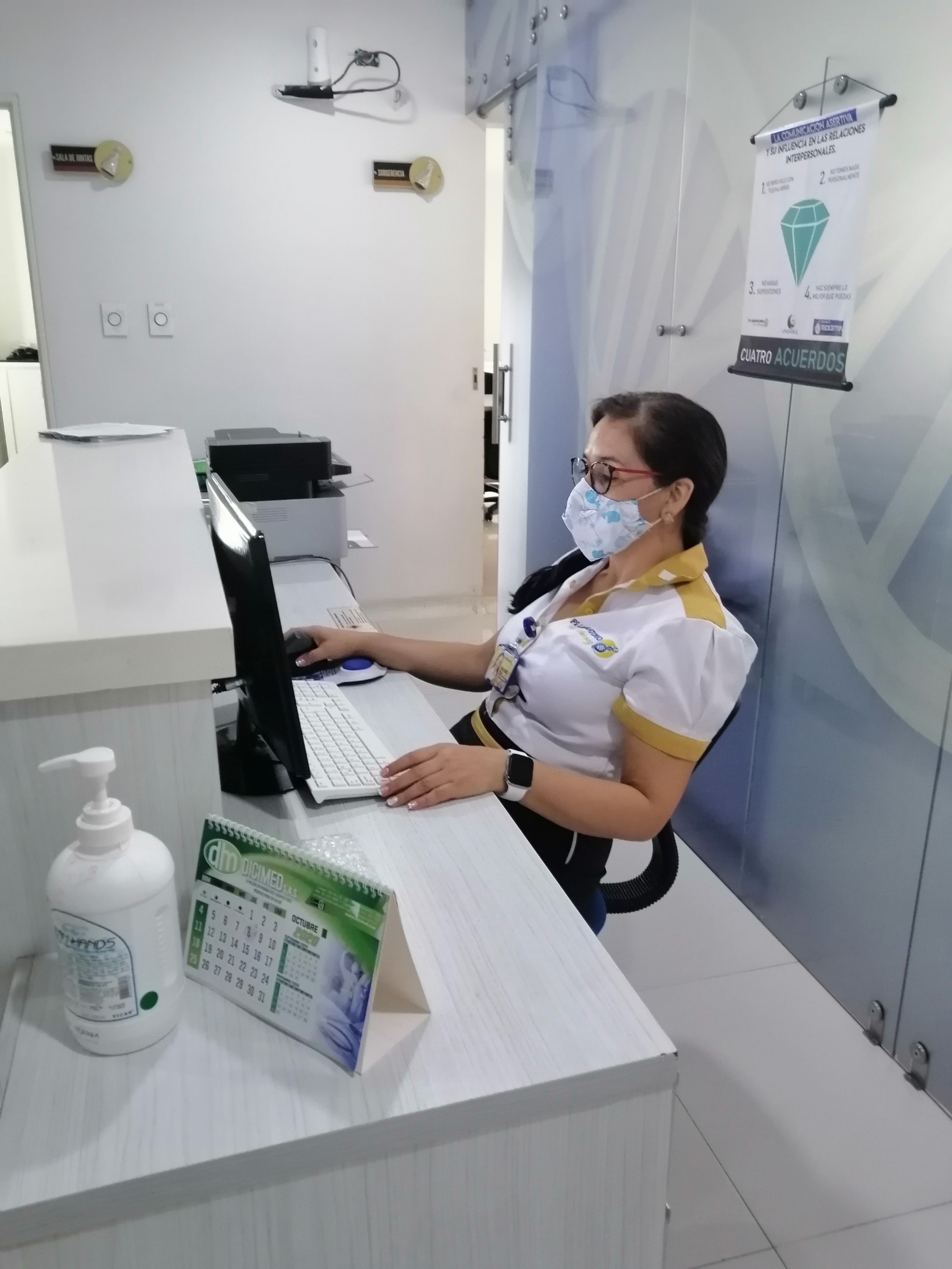 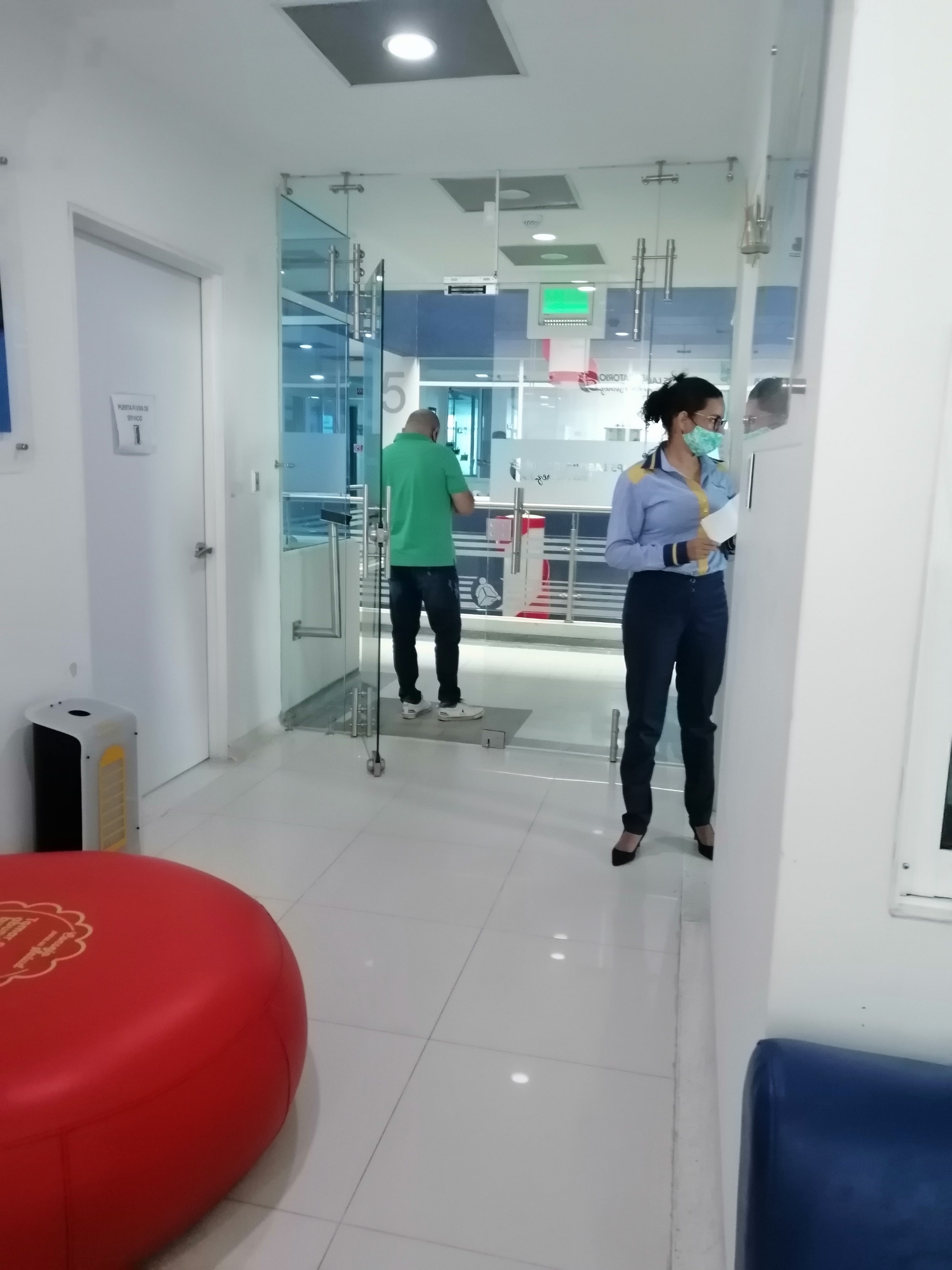 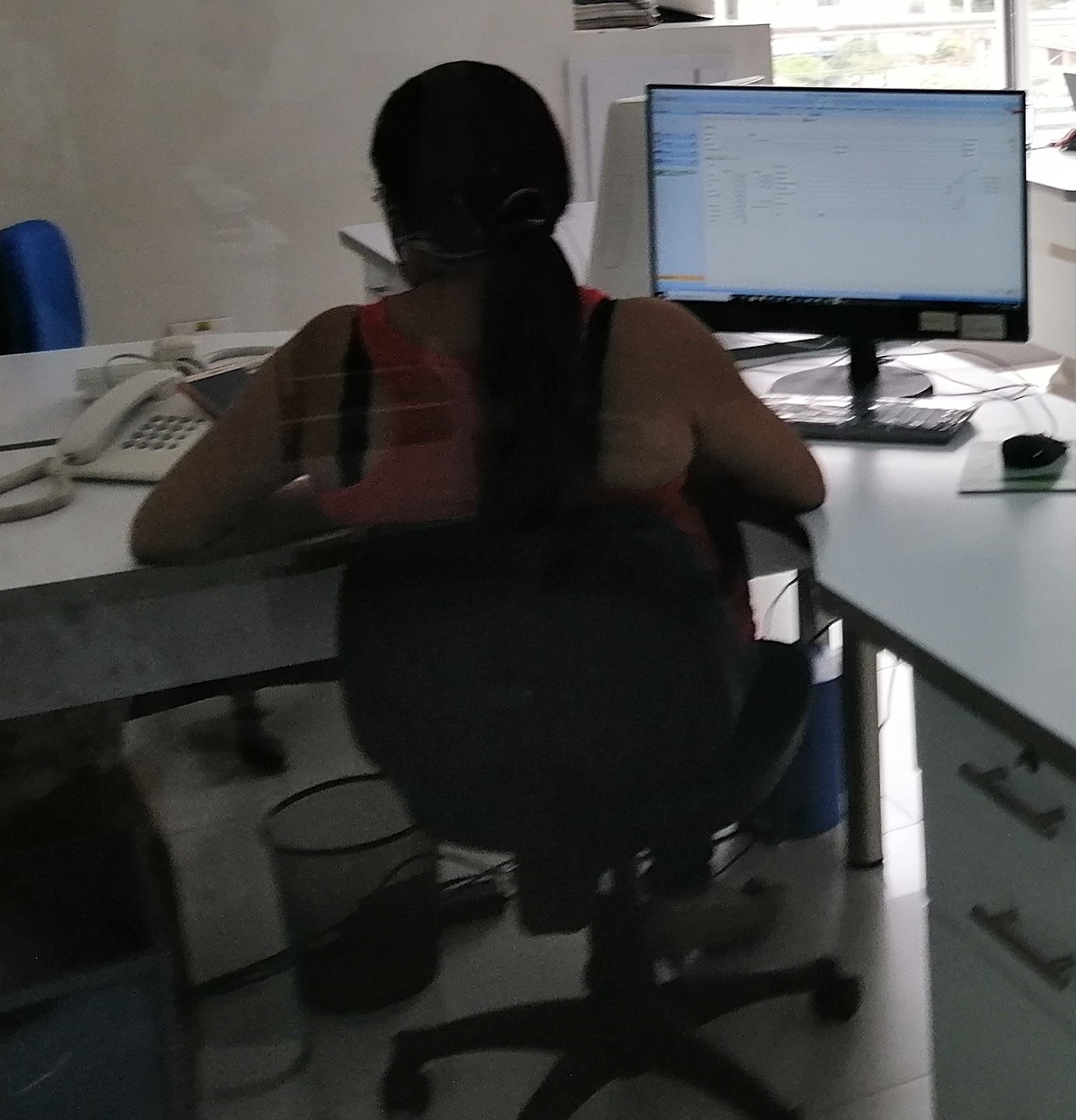 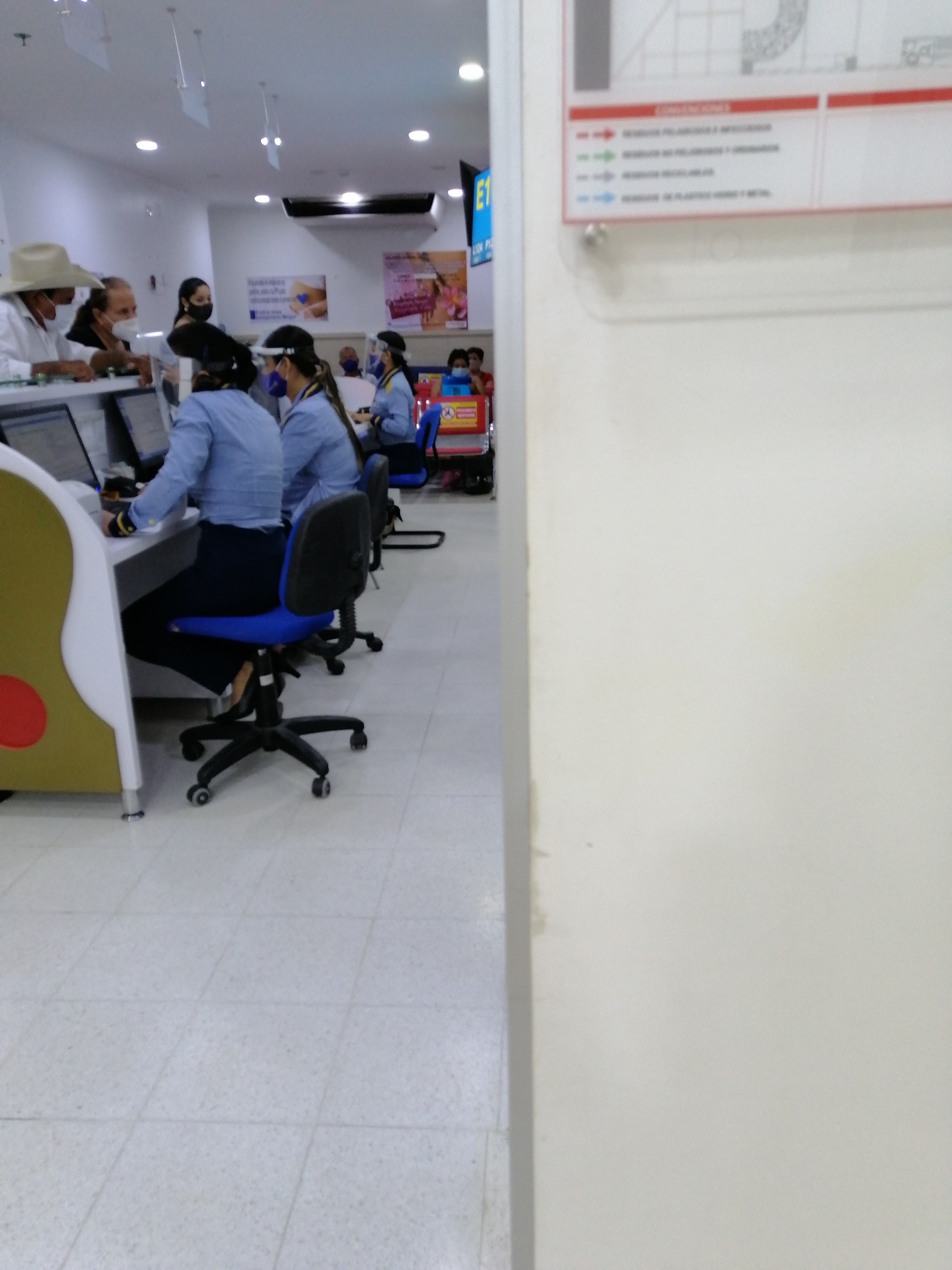 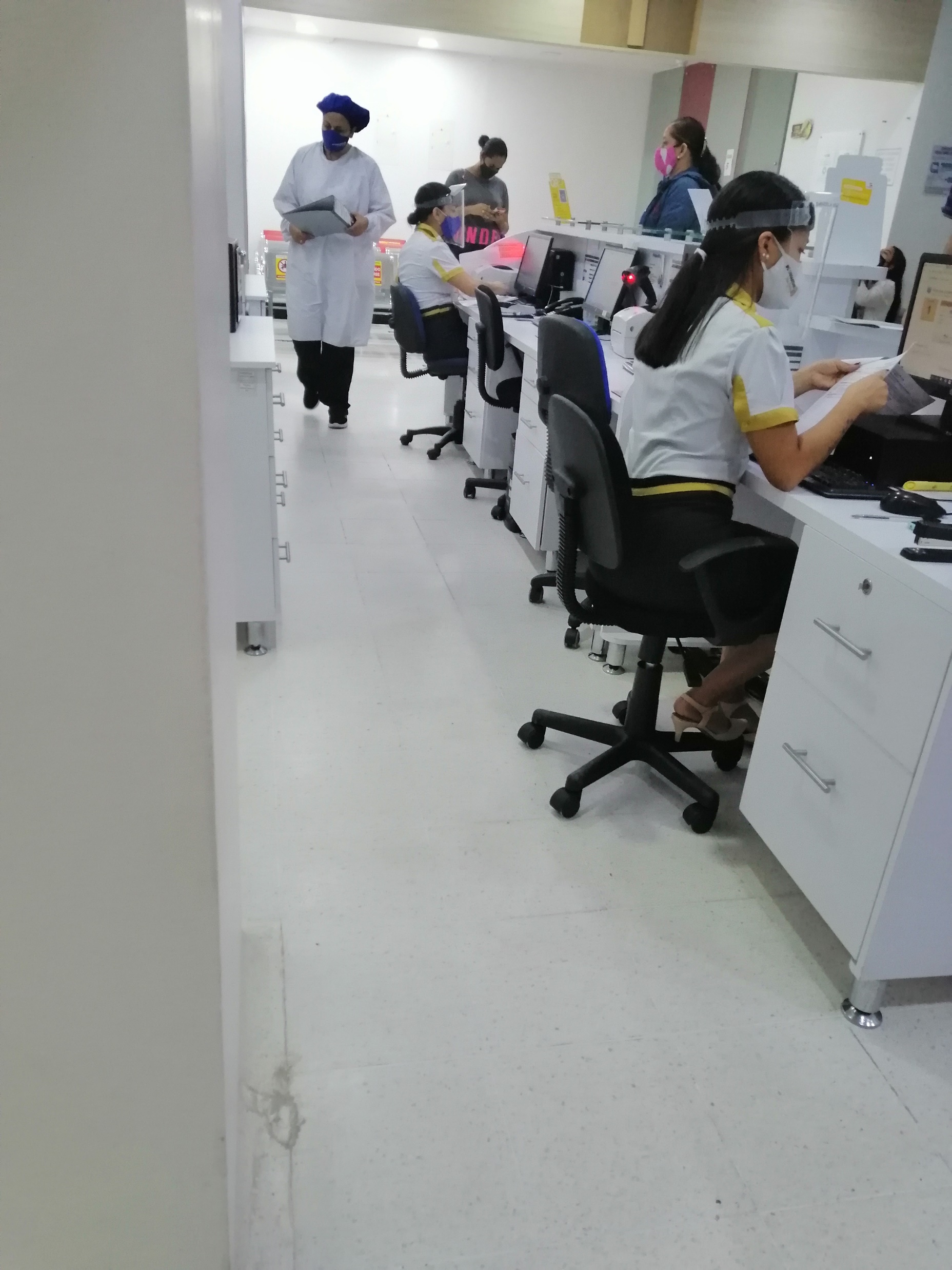 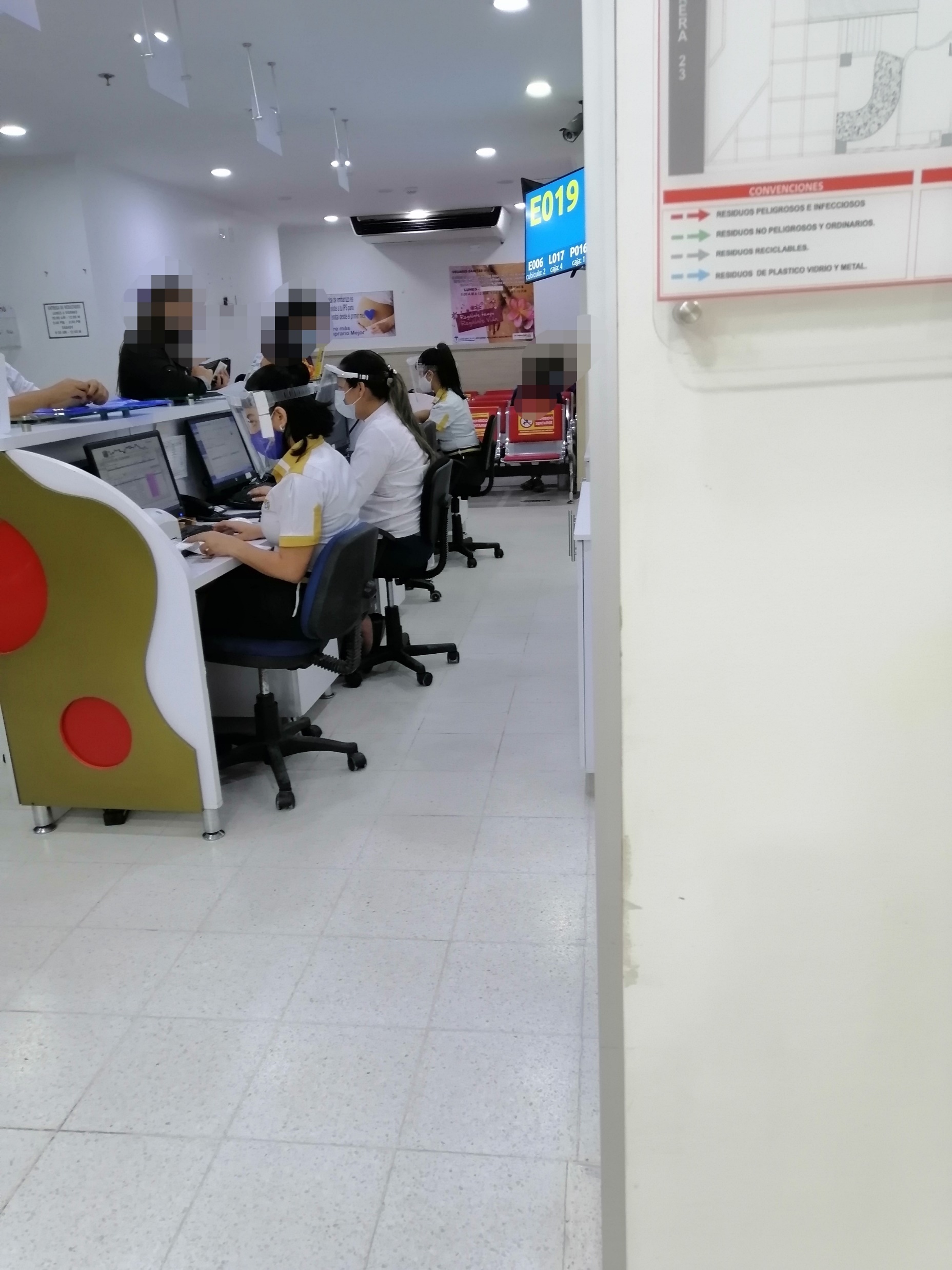 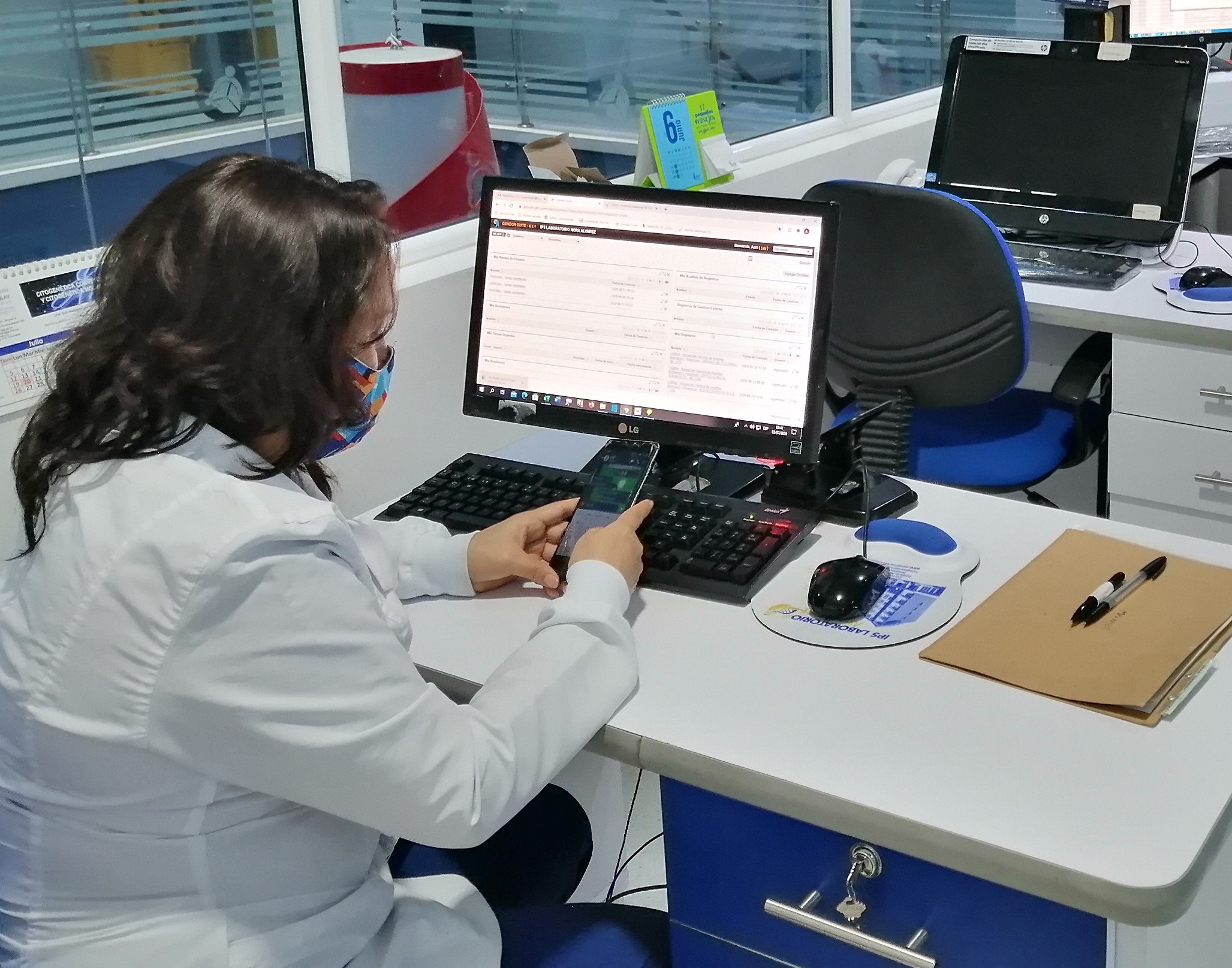 Área administrativa
Atención al usuario
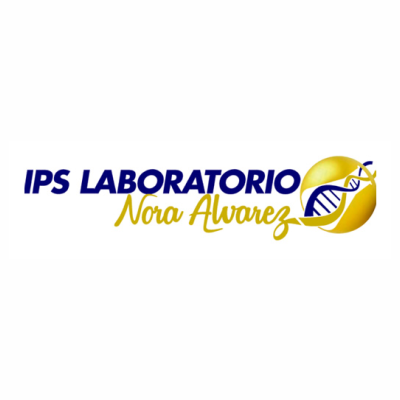 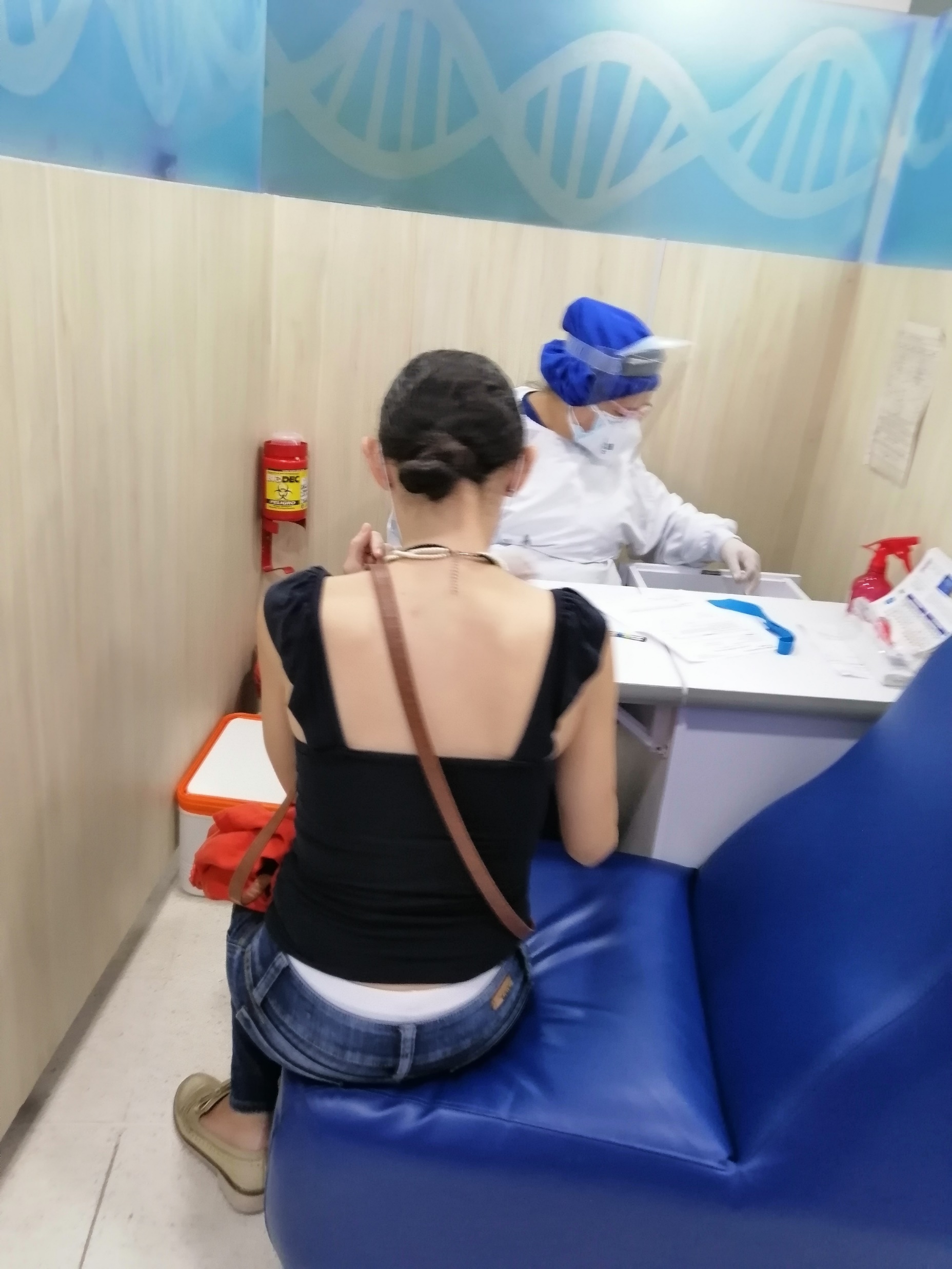 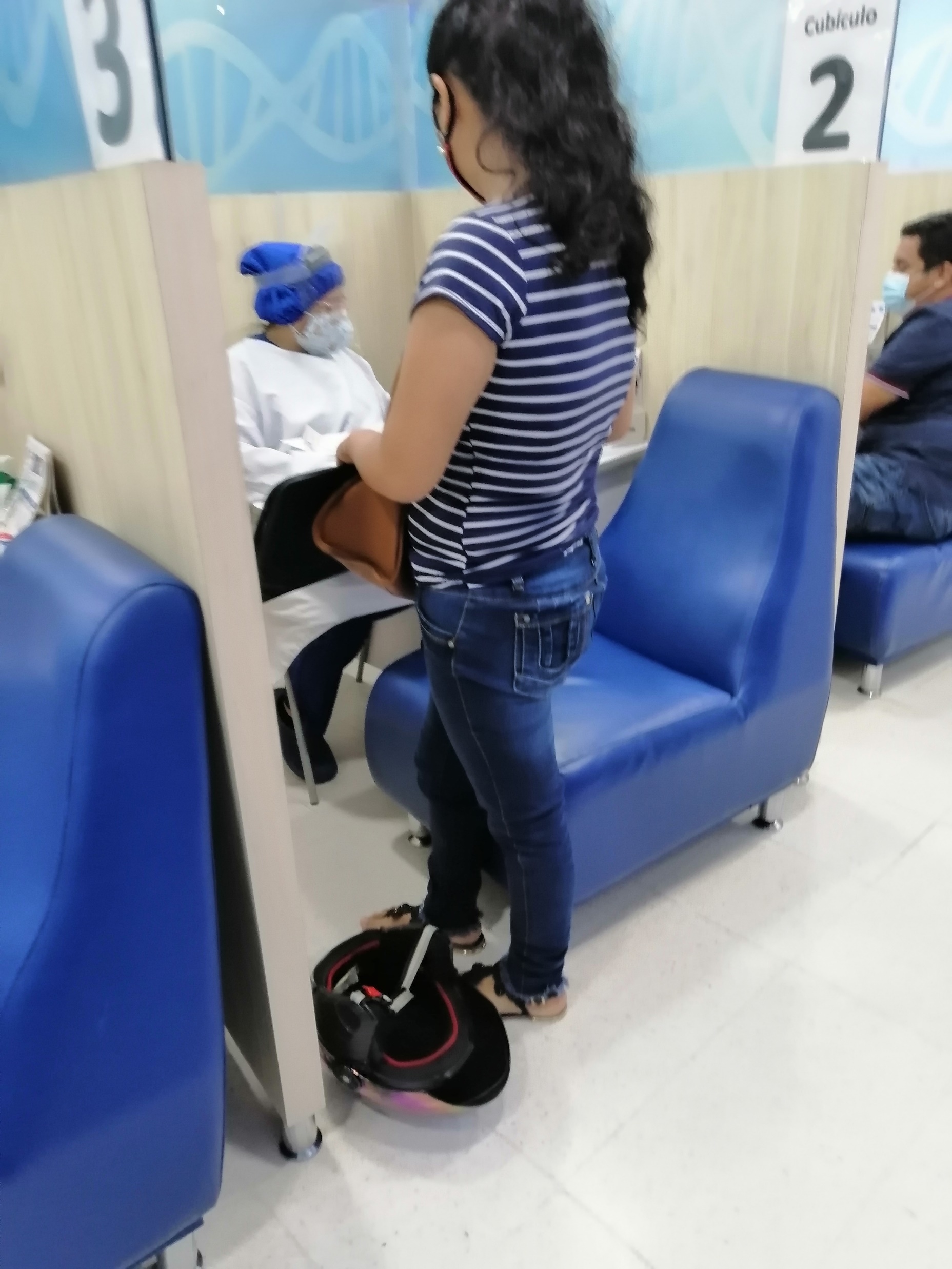 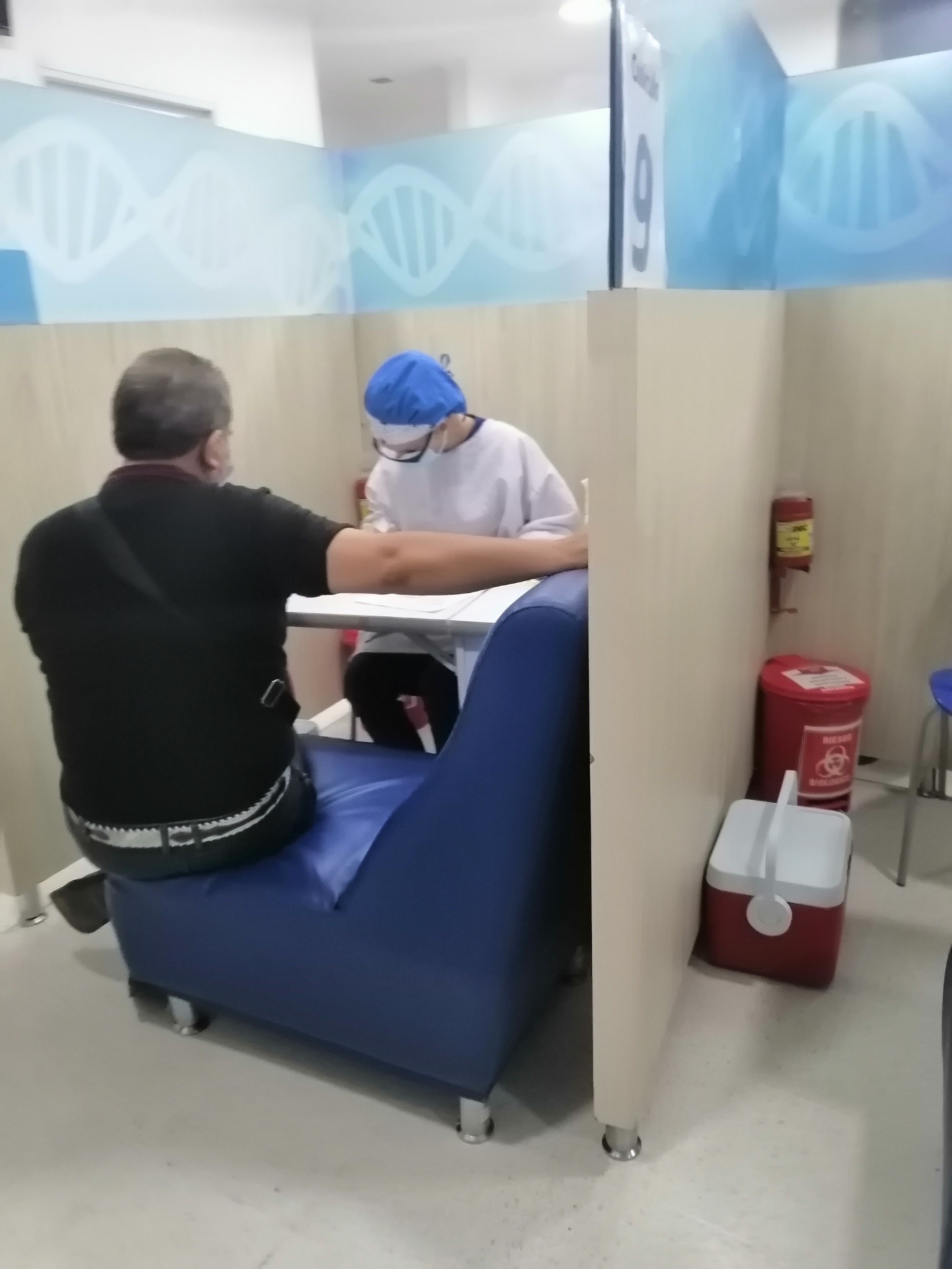 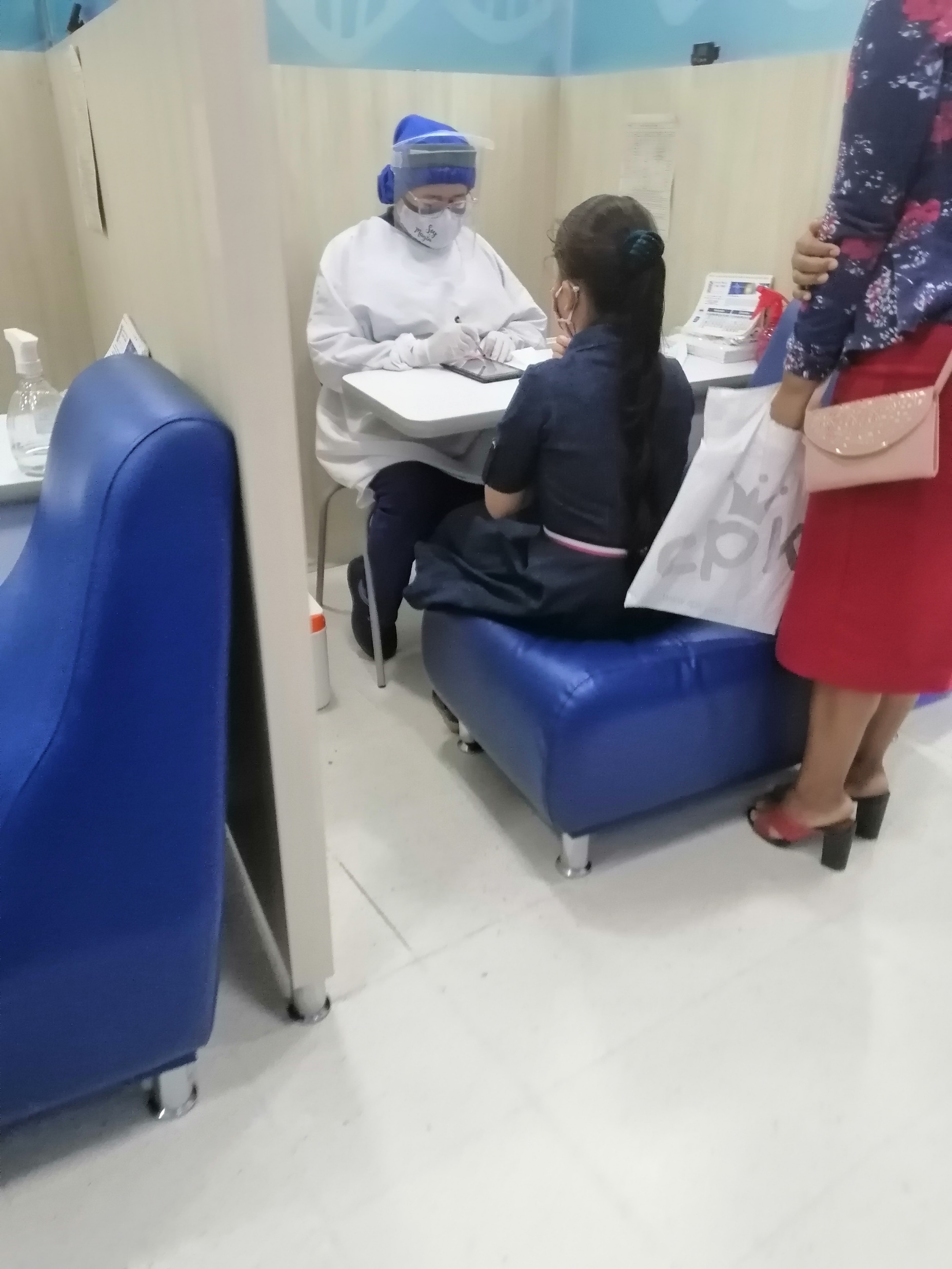 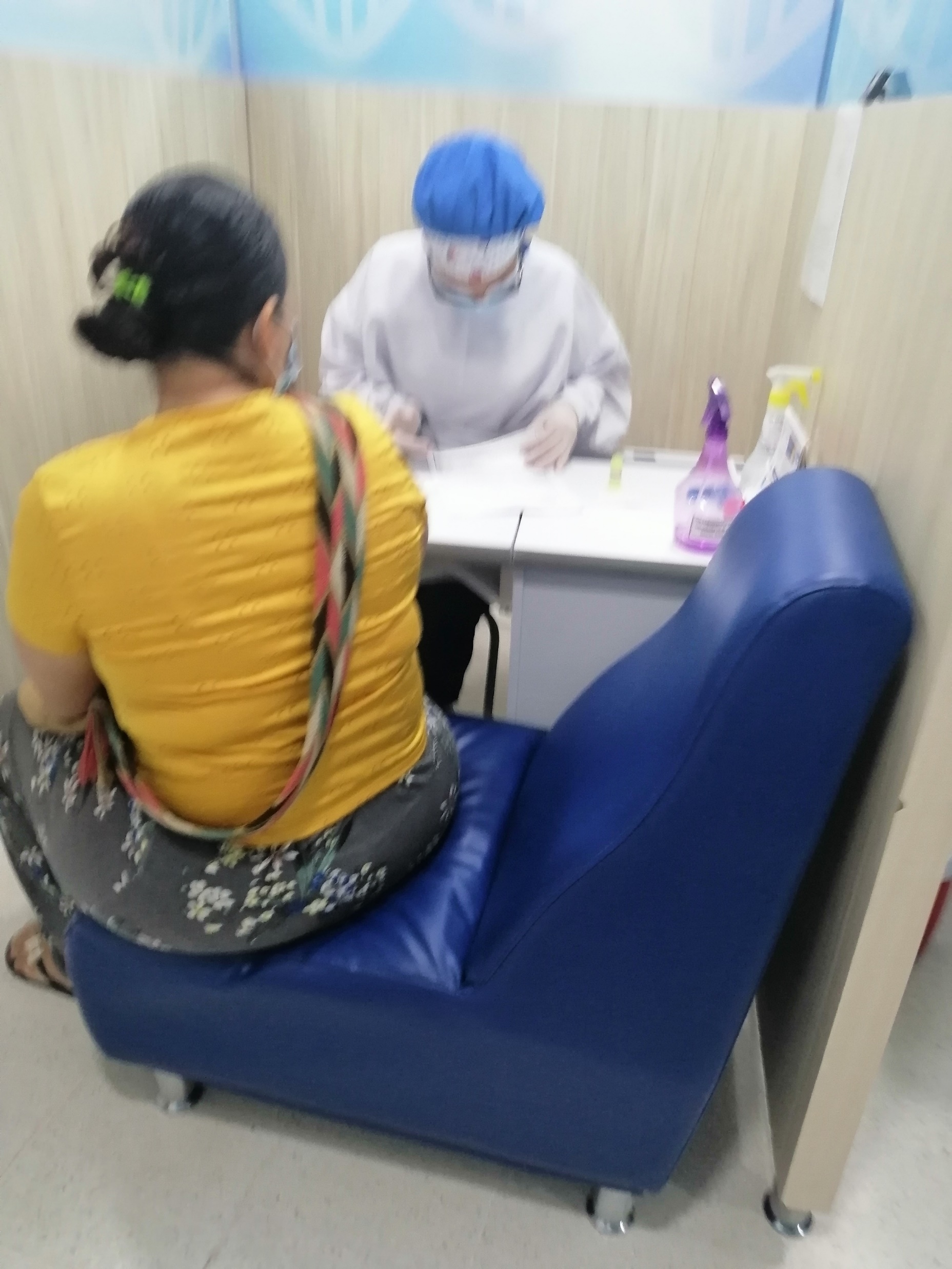 Área de tomas de muestras
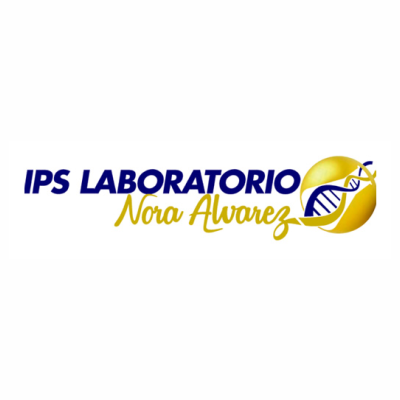 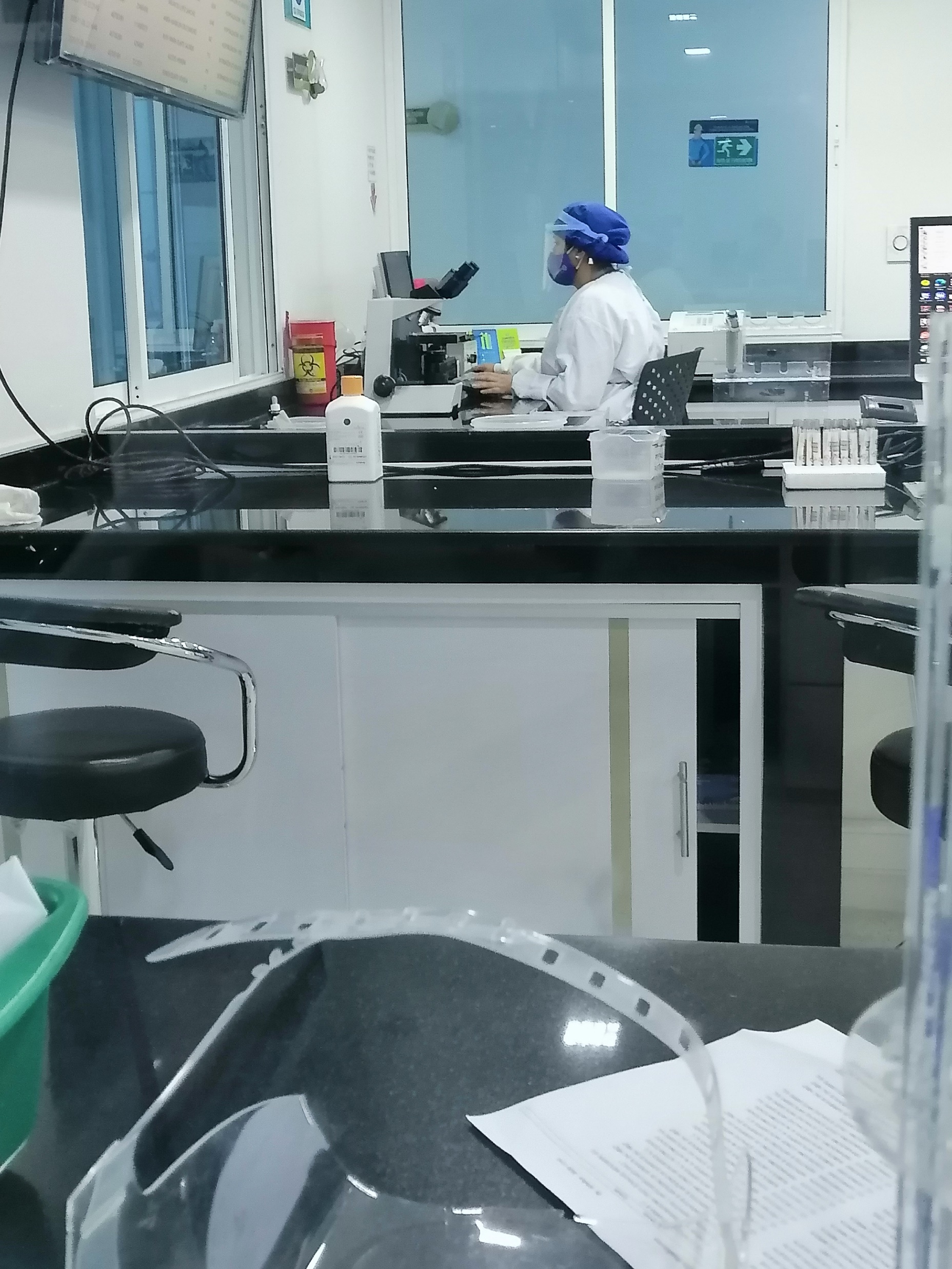 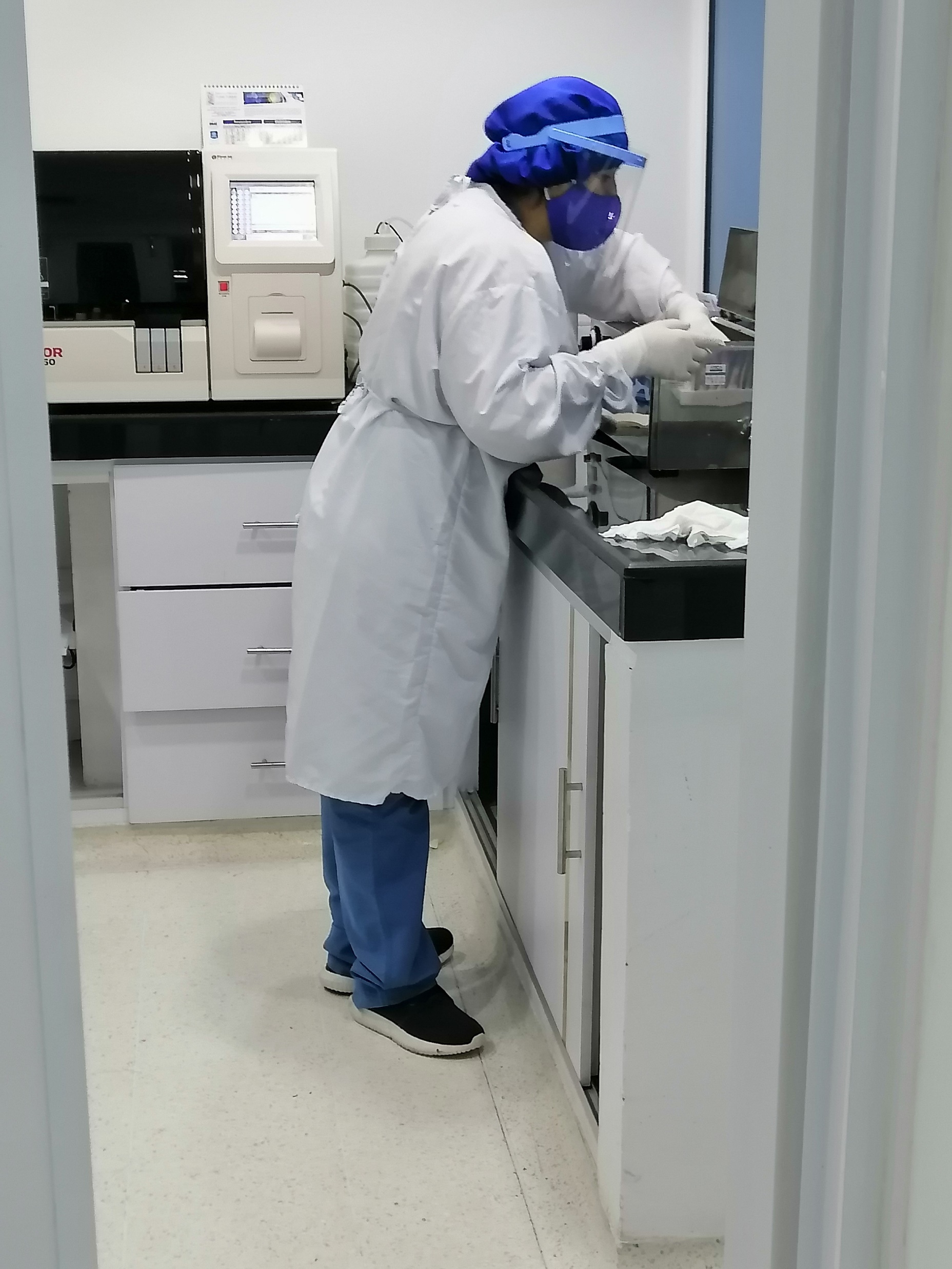 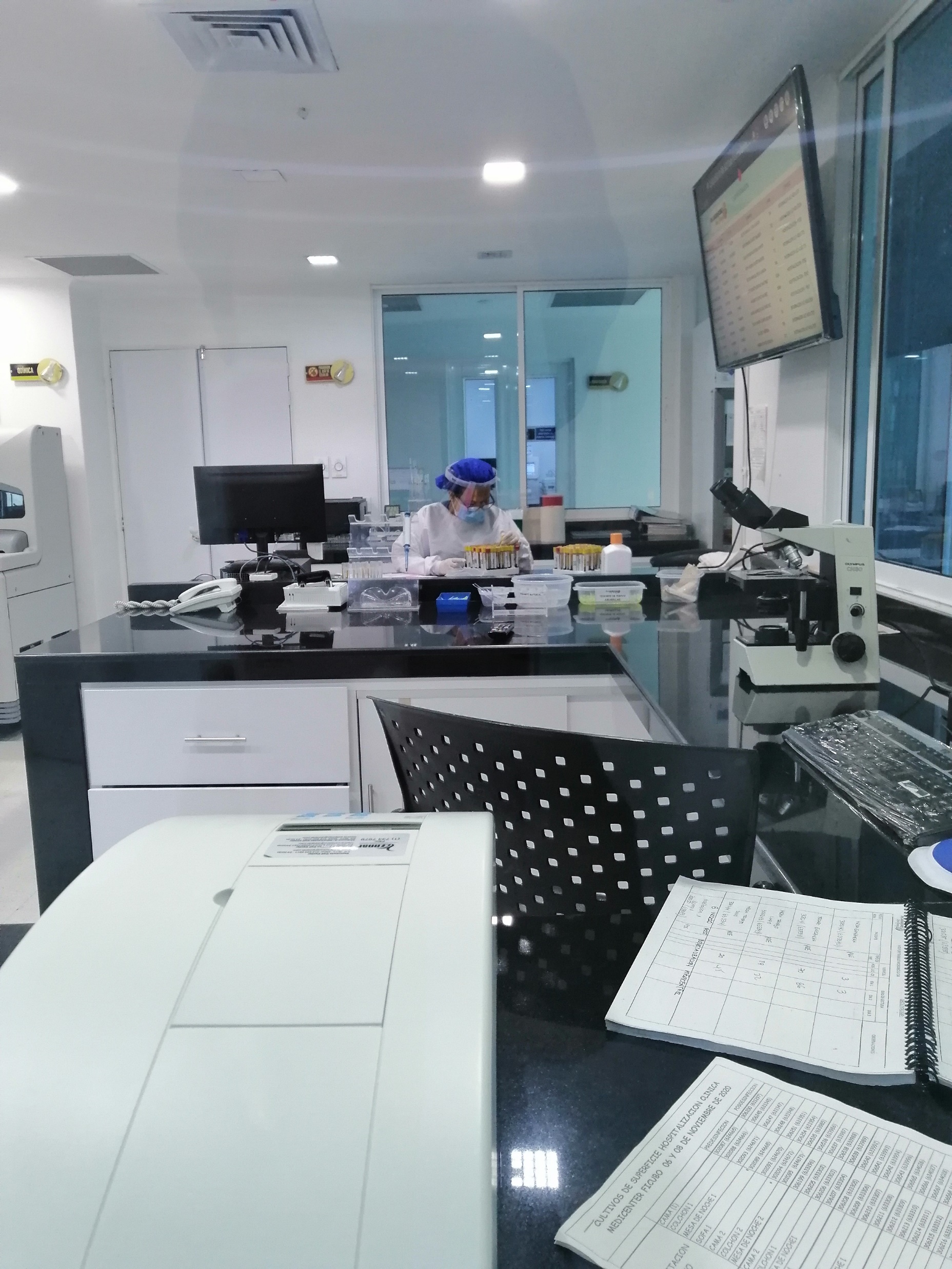 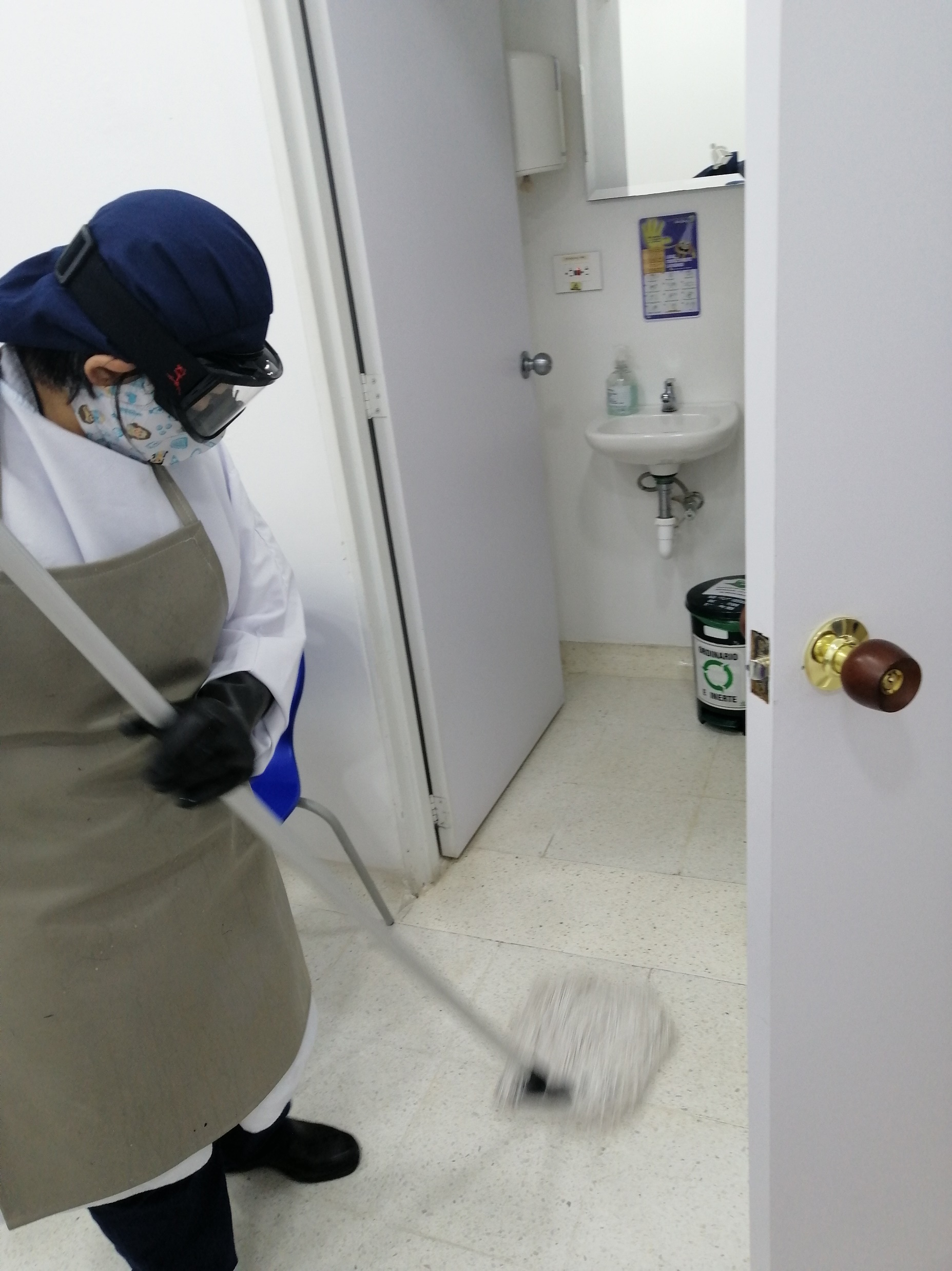 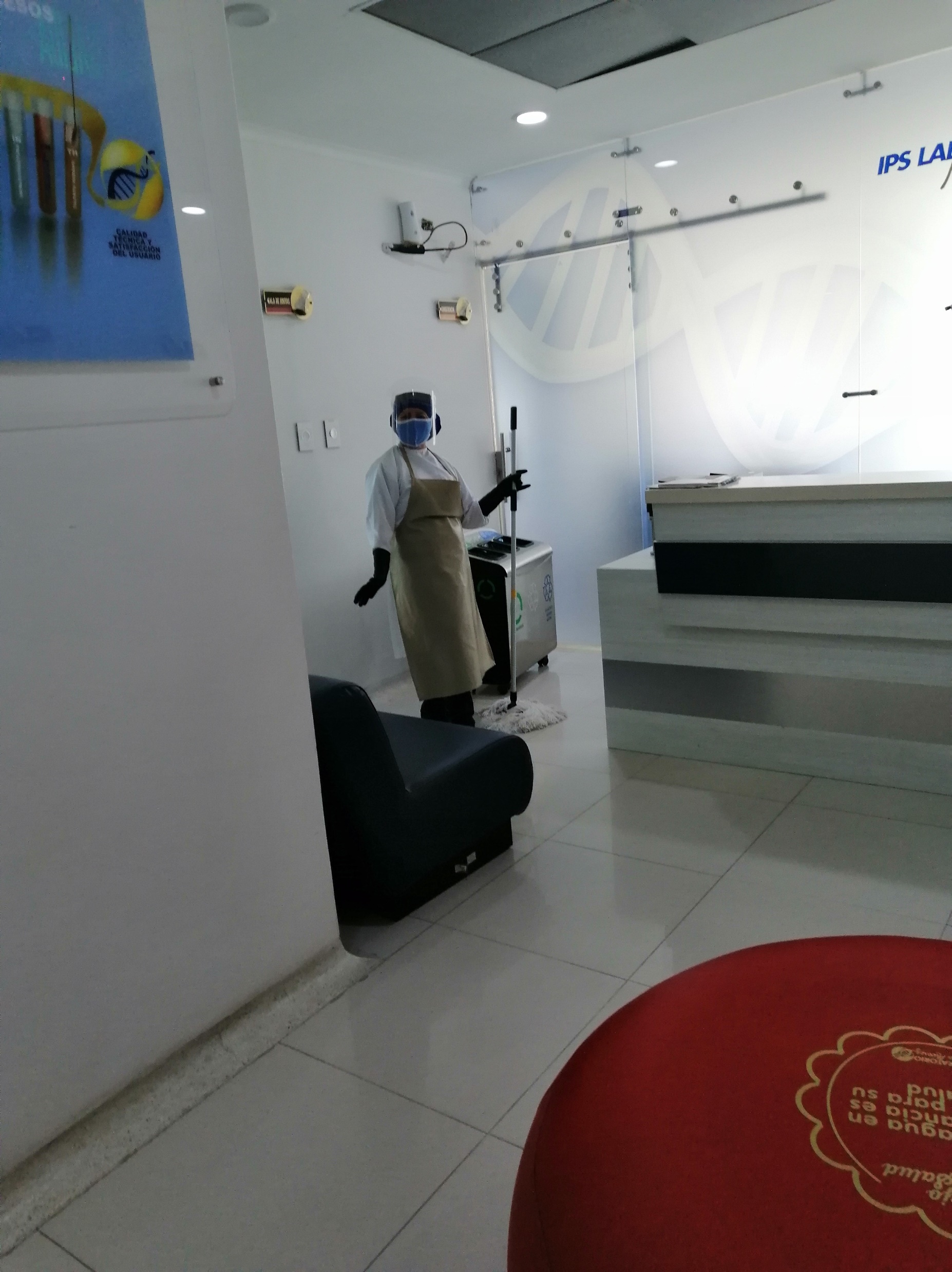 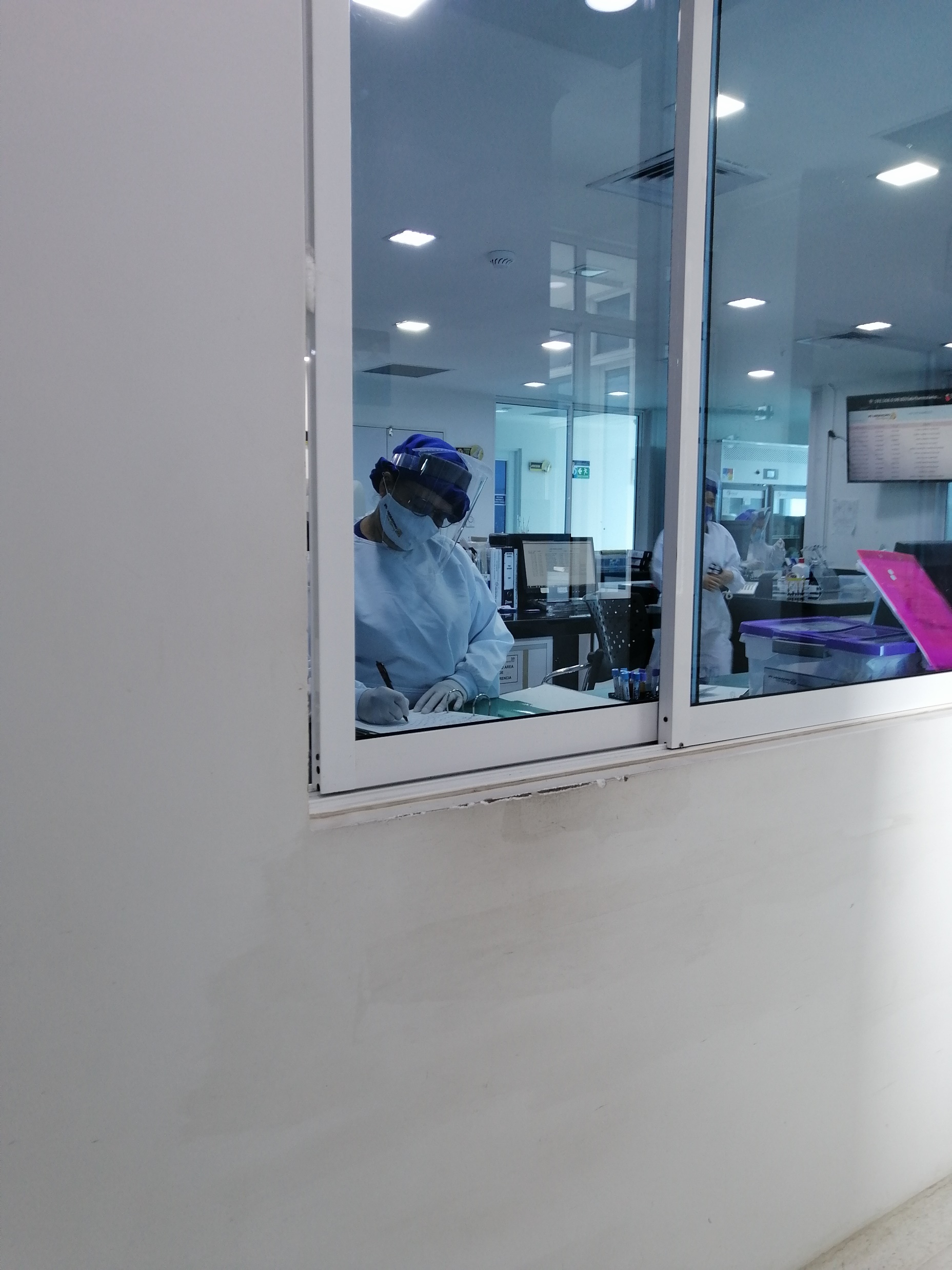 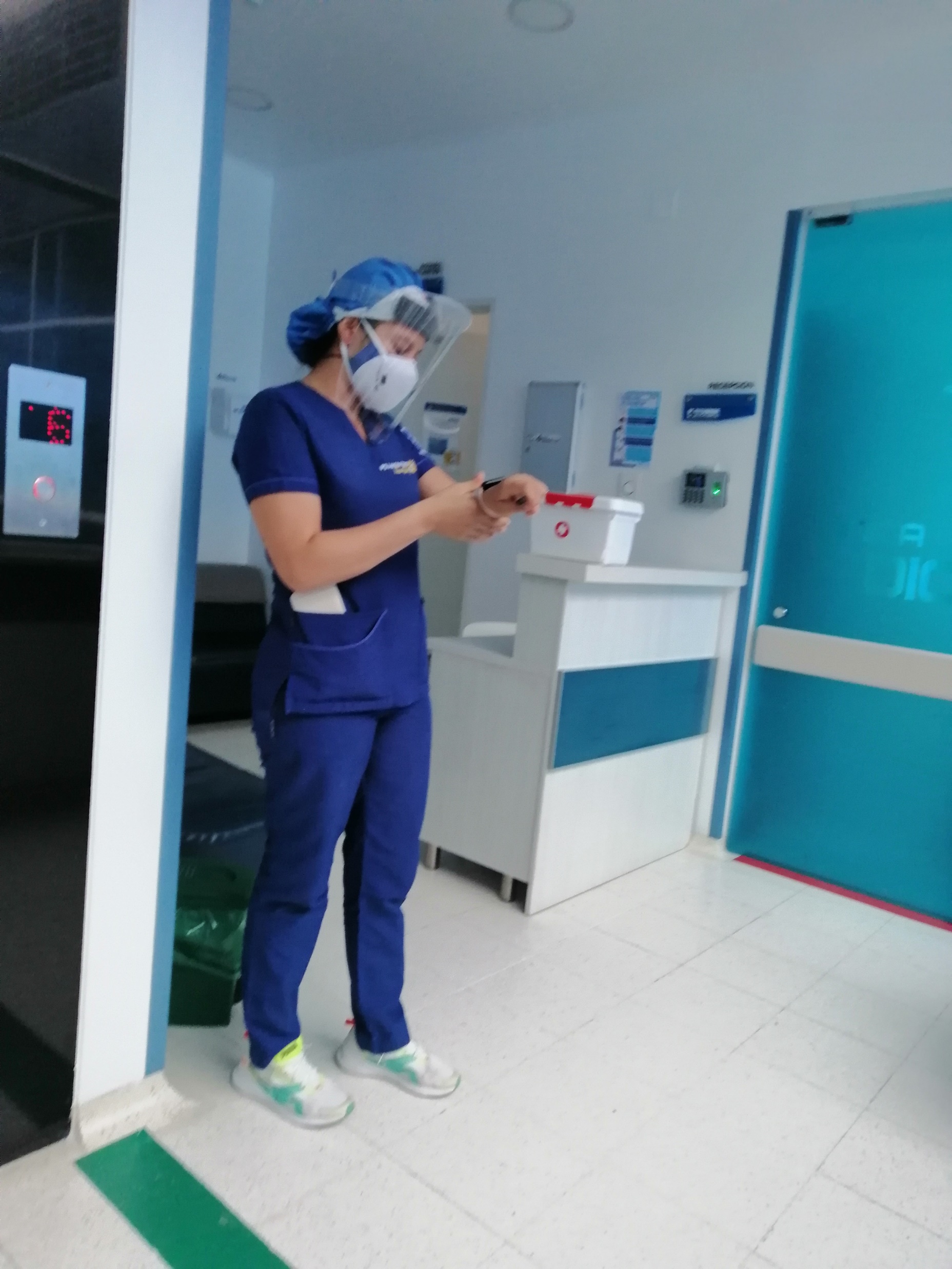 Área operativa
Servicios Generales